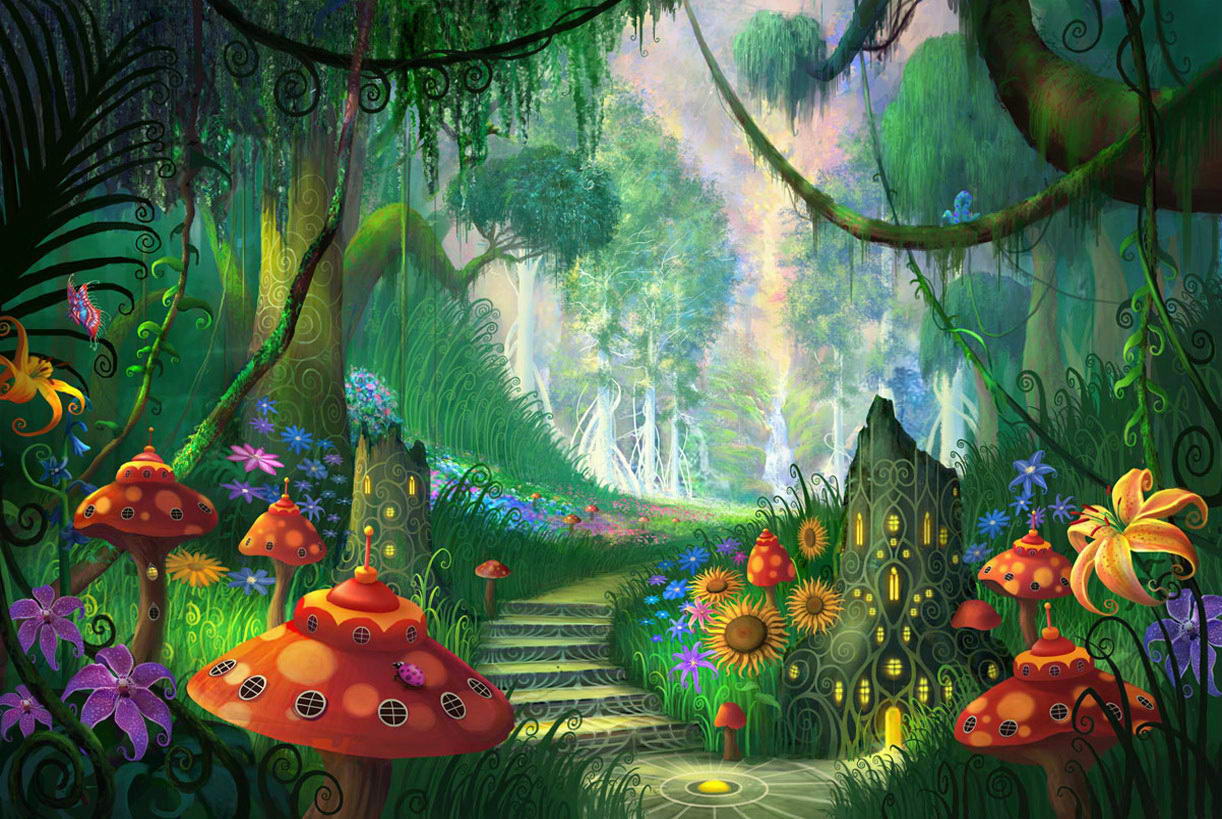 Урок-путешествие
учитель  высшей категории
Борисова Светлана Александровна, МОУ СОШ №3
 г. Волгоград, 2014
Письмо  от Маши
Здравствуйте, ребята! Помогите мне , пожалуйста, сделать Мишке сюрприз. Хочу сделать в нашем домике красивые полы, а вот сколько купить мне линолеума я не знаю. Высылаю план нашей комнаты и надеюсь на Вашу помощь. Приходите скорее!!!
Ученикам 5 «Б» класса
Г.Волгоград
МОУ СОШ №3
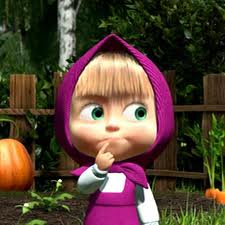 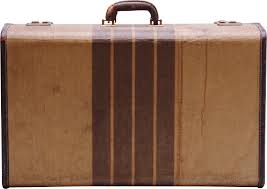 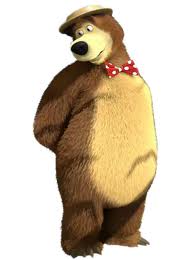 Выполните умножение:
у
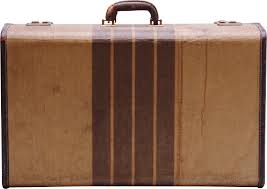 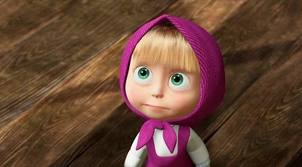 Выполните умножение:
о
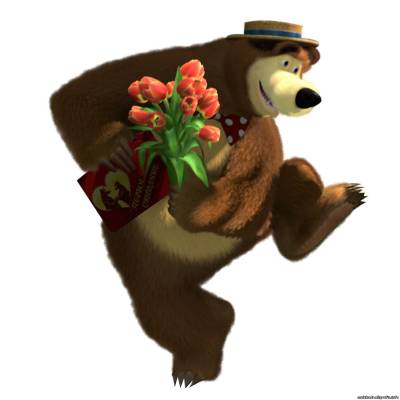 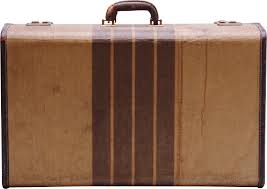 Выполните умножение:
н
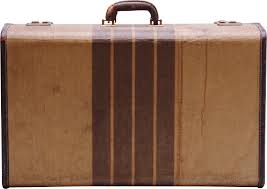 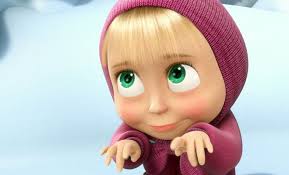 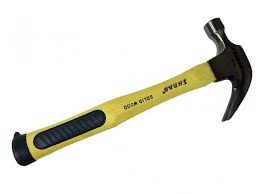 Сократите  дробь:
ж
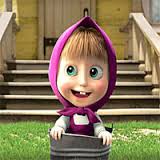 Выполните умножение:
м
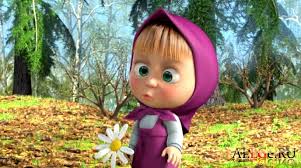 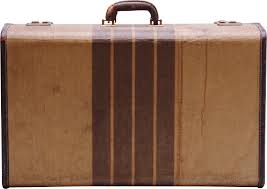 Выполните умножение:
е
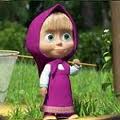 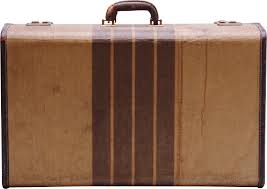 Выполните умножение:
и
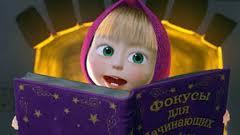 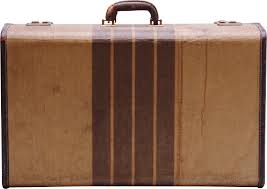 Выполните умножение:
й
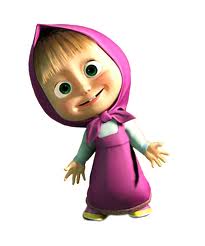 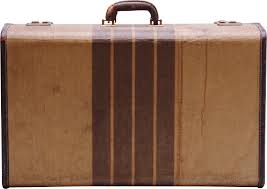 Выполните умножение:
б
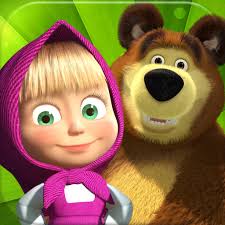 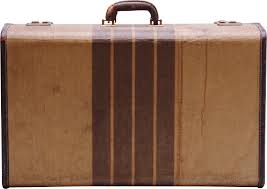 Найдите:
д
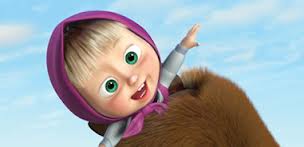 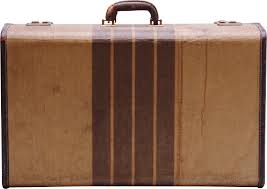 Найдите:
Р
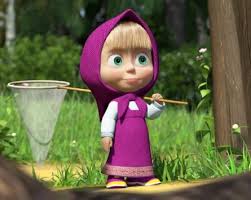 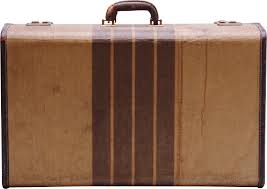 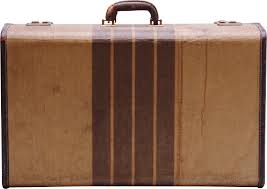 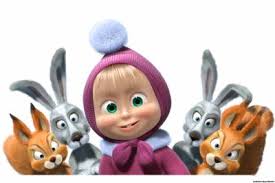 Тропинка знаний
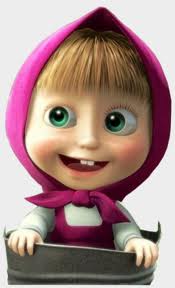 1,2 группа
А
В
K
M
С
D
KM=               AB                                                          


KM=              AB
3,4 группа
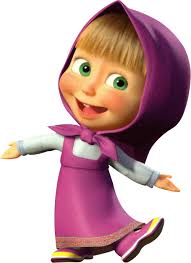 Учебники математики-                книг
5,6 группа
S  фигуры=               S прямоугольника
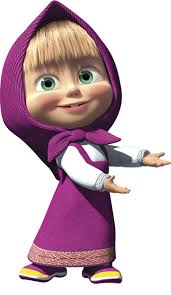 Умножение дробей
1)найти произведение  числителей  дробей, записав результат в числитель полученной дроби ;

2) найти произведение знаменателей дробей, записав результат в знаменатель полученной дроби.
Проверим нашу гипотезу на странице  учебника ( стр. 86-87 )
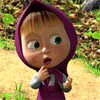 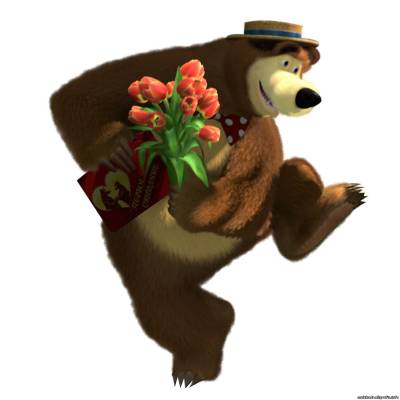 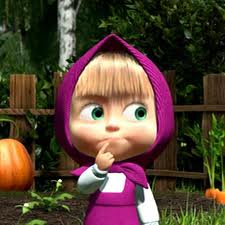 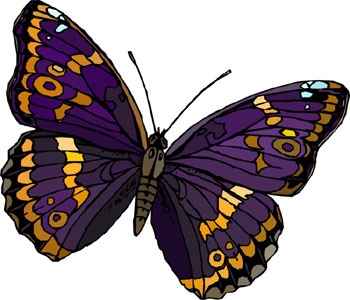 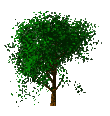 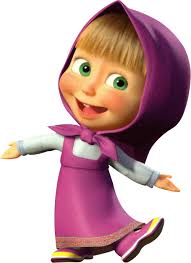 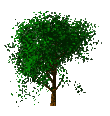 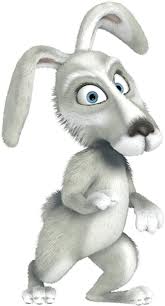 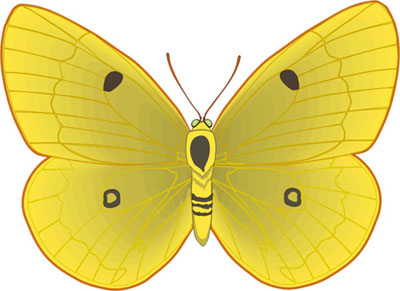 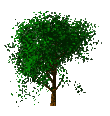 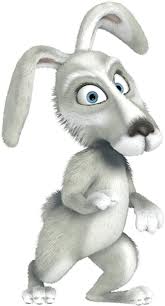 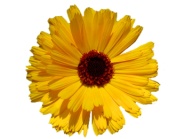 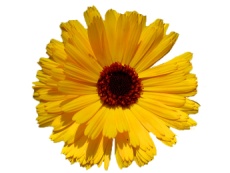 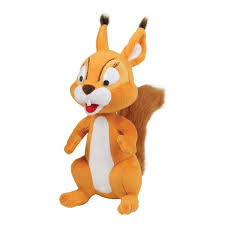 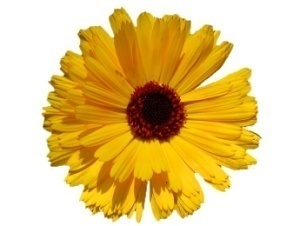 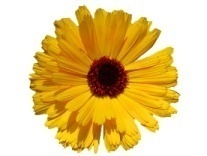 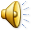 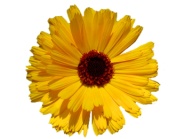 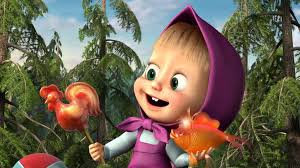 Лес мастеров
№2
1
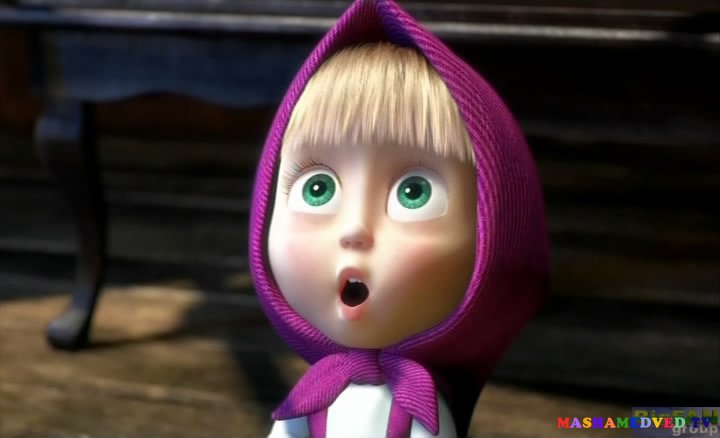 1
№ 7
1
1
3
2
1
7
1
4
9
1
№ 8 (а)
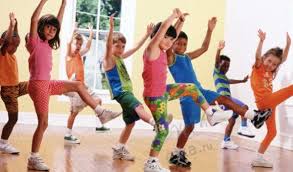 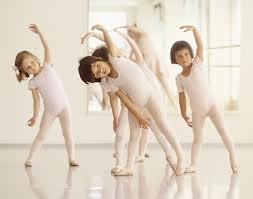 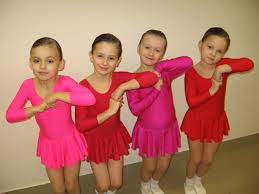 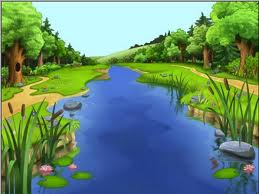 Парк  контроля
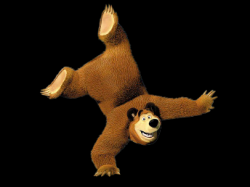 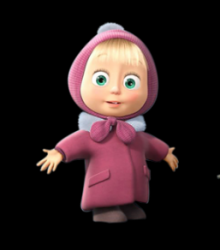 а) Найдите произведение дробей:
;
;
;
Вариант 1
Вариант 2
Вариант 3
Вариант 4
;
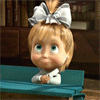 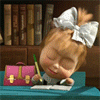 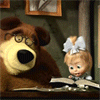 Вариант 1
б) Третья часть  всех фруктов в вазе- яблоки. Четвертую часть яблок съели. Какую часть всех фруктов съели?
Вариант 2
б) Шестая  часть  всех книг в библиотеке- словари.  Пятая часть словарей - англо-русские словари . Какую часть всех книг составляют  англо-русские словари?
Вариант 3
б) Пятая  часть  всех автомобилей в гараже- грузовики.  Восьмую часть грузовиков составляют  бетономешалки . Какую часть всех автомобилей составляют бетономешалки?
Вариант 4
б) Четвертая  часть  всех цветов  в вазе- цветы желтого цвета.  Седьмую часть желтых цветов  составляют  розы . Какую часть всех цветов в вазе  составляют розы?
Домашнее  задание: 

№ 14,16 дополнительное задание: раскраска
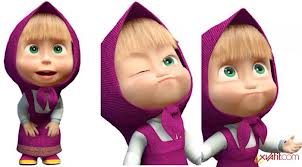 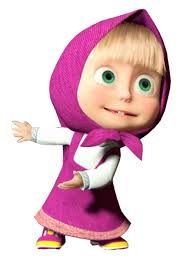 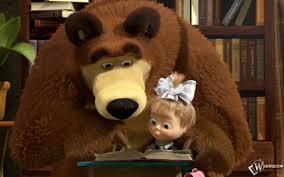 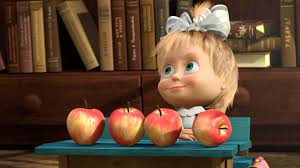 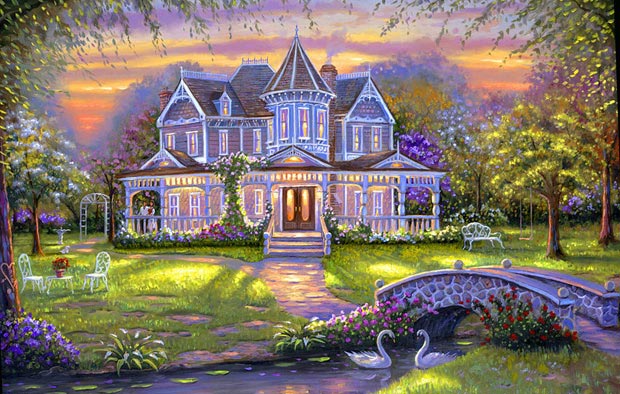 Зеркальный замок
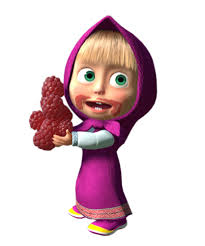 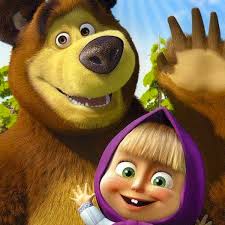 СПАСИБО  ЗА  УРОК!!!!